Wattchow N, Lambrakis K, Horsfall M, Morton E, Papendick C, Blyth A, Chew DP
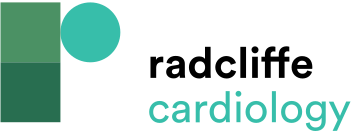 Outcomes at 30 Days
Citation: Journal of Asian Pacific Society of Cardiology 2023;2:e06.
https://doi.org/10.15420/japsc.2021.23
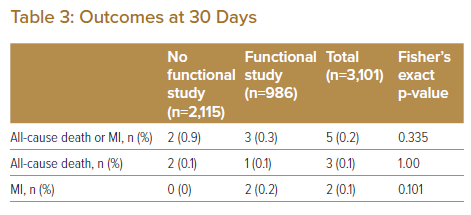